Završni rad br. 418
WEB APLIKACIJA ZA RASPOZNAVANJE RASPOLOŽENJA PJESAMA S USLUGE SPOTIFY KORISTEĆI STROJNO UČENJE
Katarina Bošnjak
mentor izv. prof. dr. sc. Alan Jović
Uvod
Usporedba algoritama strojnog učenja na problemu klasifikacije raspoloženja pjesama
Primjena - predlaganje pjesama korisnicima po raspoloženju
Inspiracija – „Spotify wrapped”
Zagreb, srpanj 2022.
Skup podataka
Podaci su dohvaćeni koristeći Spotify API
Raspoloženja pjesama: sretne, energične, tužne i smirene
Za učenje modela su uzete značajke plesnost, energičnost, akustičnost,  instrumentalnost, živost, valencija i tempo
Skaliranje u interval [0,1]
Zagreb, srpanj 2022.
Model neuronske mreže
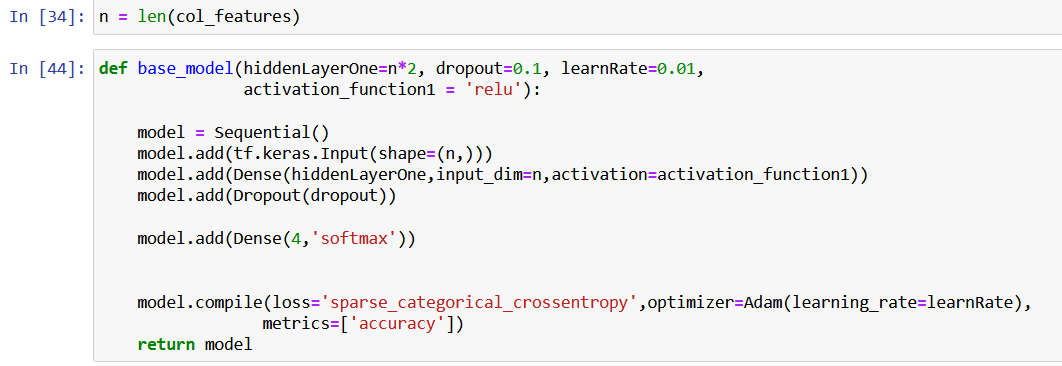 Ulazni sloj (7 neurona)
Skriveni slojevi:
Dense (14 neurona)
Dropout sloj
Izlazni sloj (4 neurona)
Zagreb, srpanj 2022.
Model slučajne šume
Model s predefiniranim parametrima 
Model s brojem izgrađenih stabala =  50 i maksimalnim brojem značajki = 4
Zagreb, srpanj 2022.
Model stroja potpornih vektora
GridSearchCV 
Najbolji model ima parametre C = 10, gamma = 1 i jezgra je RBF
Zagreb, srpanj 2022.
Usporedba algoritama
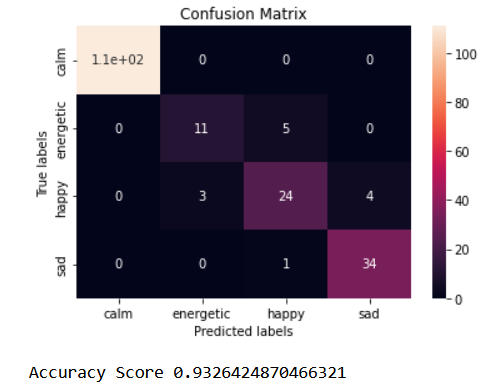 SVM
Neuronska mreža
Zagreb, srpanj 2022.
Usporedba algoritama
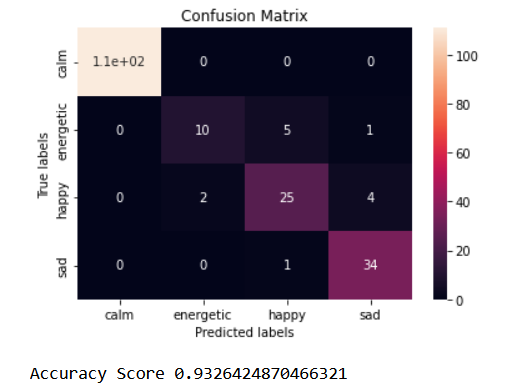 Slučajna šuma s predefiniranim parametrima
Zagreb, srpanj 2022.
Funkcionalnosti aplikacije
Prijava i registracija
Dohvat pjesme koristeći URI ili ime
Dohvat liste pjesama umjetnika koristeći URI ili ime
Dohvat najčešće slušanih pjesama korisnika
Ispis raspoloženja pjesama
Zagreb, srpanj 2022.
Arhitektura aplikacije
Model – View – Template
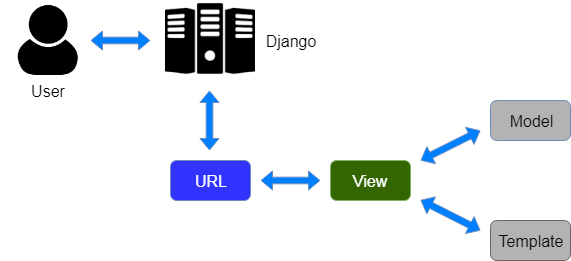 Zagreb, srpanj 2022.
Korištene tehnologije
Python
Django
HTML, CSS, JavaScript
PostgreSQL
Keras
Zagreb, srpanj 2022.
Zaključak
Prostor za poboljšanje
Model neuronske mreže: dodavanje slojeva
Model slučajne šume: optimizacija parametara
Model stroja potpornih vektora: optimizacija parametara
Izrada boljeg skupa podataka
Zagreb, srpanj 2022.
Hvala na pažnji!
Zagreb, srpanj 2022.